Презентація на тему: Здоровий спосіб життя
Виконали учні10 класу
Мета презентації
Поглиблення знань та формування більш широкого розуміння про здоровий спосіб життя.
Здоровий образ життя
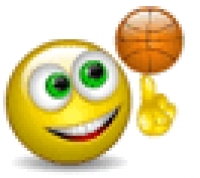 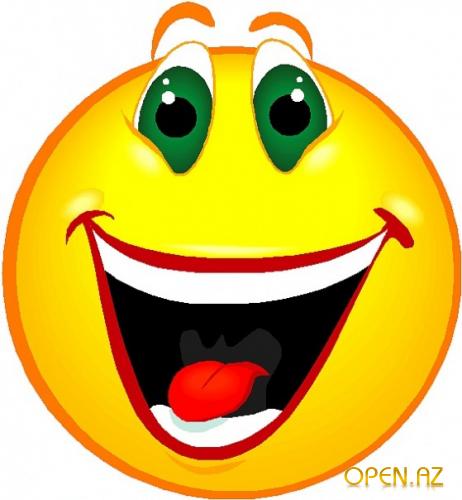 Позитивні емоції
Фізична культура, спорт
Корисна їжа
Відмова від шкідливих звичок
Особиста гігієна
Здоровий відпочинок
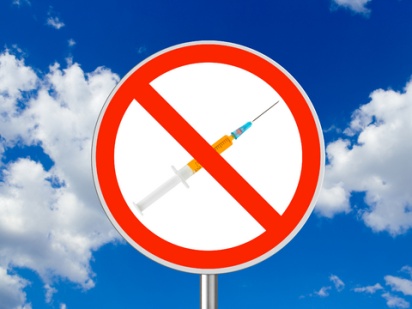 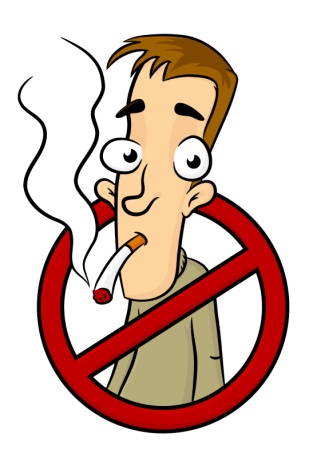 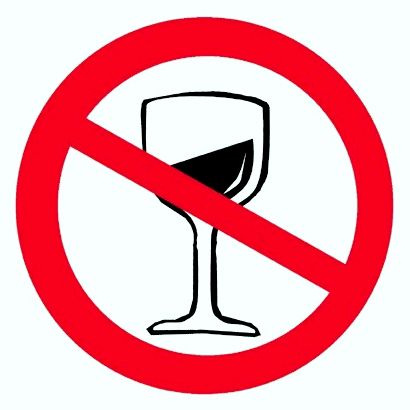 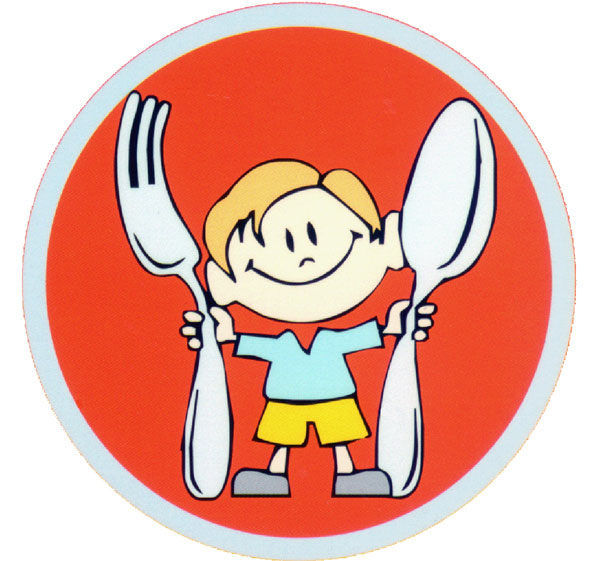 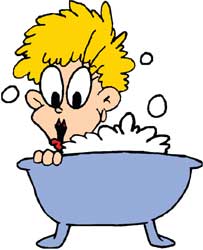 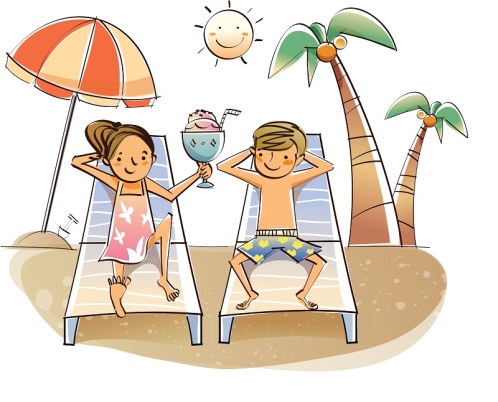 Позитивні емоції
Визбируйте позитив 
У житті буденнім,
 Наповняйте ним скарбницю 
У тім незбагненнім ЖИТТІ ! ! !
 Для чого ми є ?!,
 Щоб прожили, не пронили 
Ми життя своє !
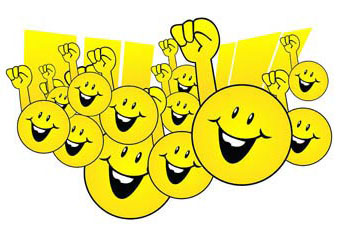 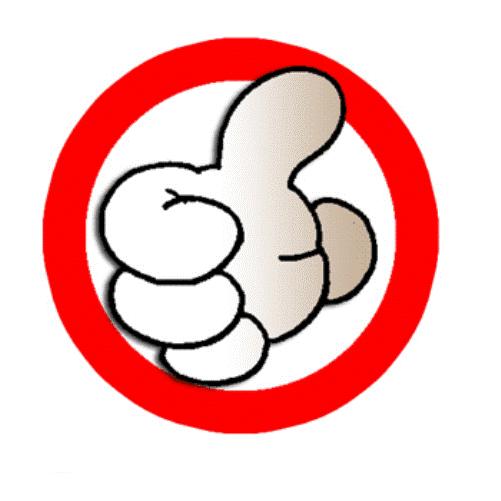 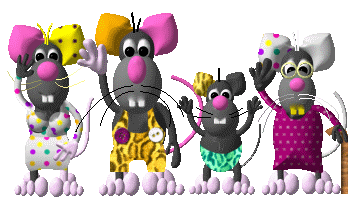 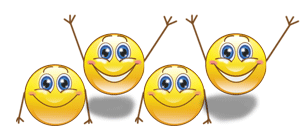 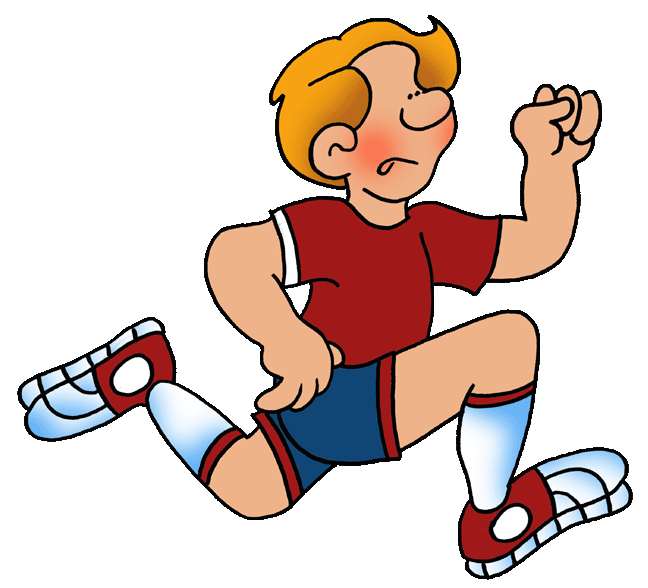 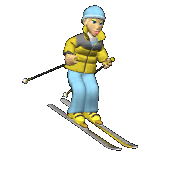 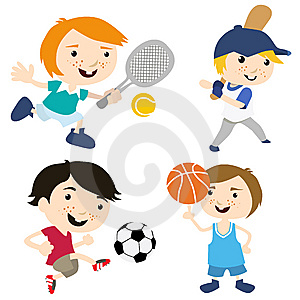 Фізкультура !  Всім потрібна
І дорослим і малим
Треба спортом нам займатись
Щоб здоровими рости
Гімнастичні є знаряддя
Штанги,гирі та бруси
І на конику спортивнім
Поскакаєш  від душі
Також є велосипеди
І футбольні є м’ячі
Ми 10 клас
 Всі ми справжні   молодці!
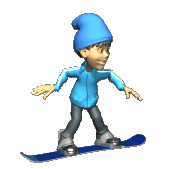 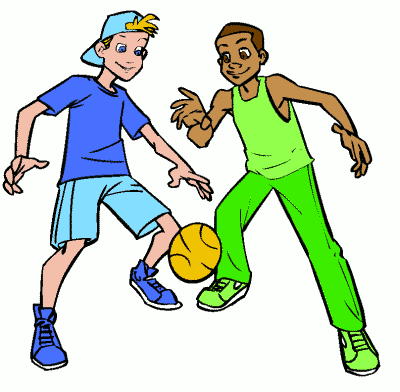 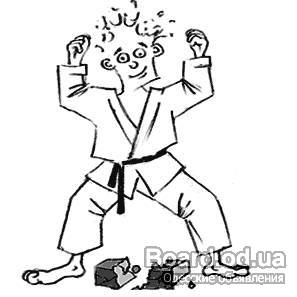 Свіжа їжа – здоров'я залог!Пам'ятай ти завжди цей урок!
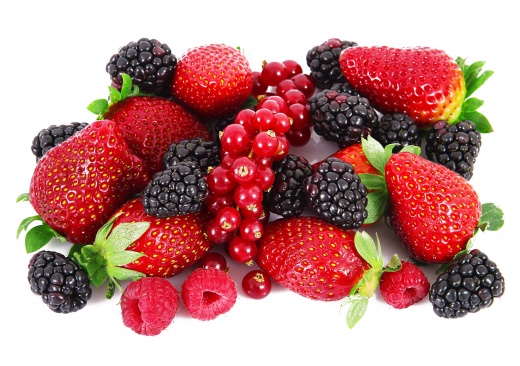 Харчуйся так, як корисно для твого тіла!
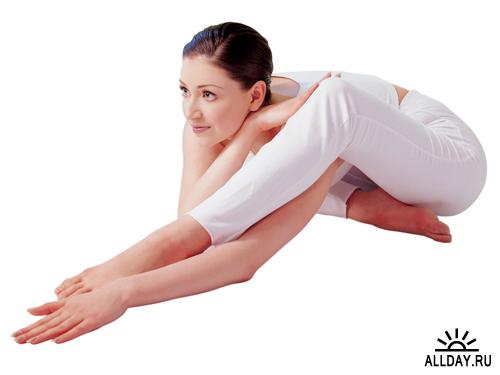 Не виснажуй себе дієтами!
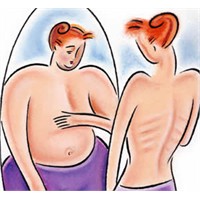 Якщо хочеш бути завжди здоровим – закаляйся!Водою холодною обливайся!
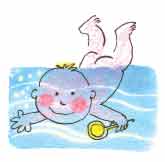 Та якщо вже сталосьзахворіти й знемогти,до лікаря зобов'язаний прийти!
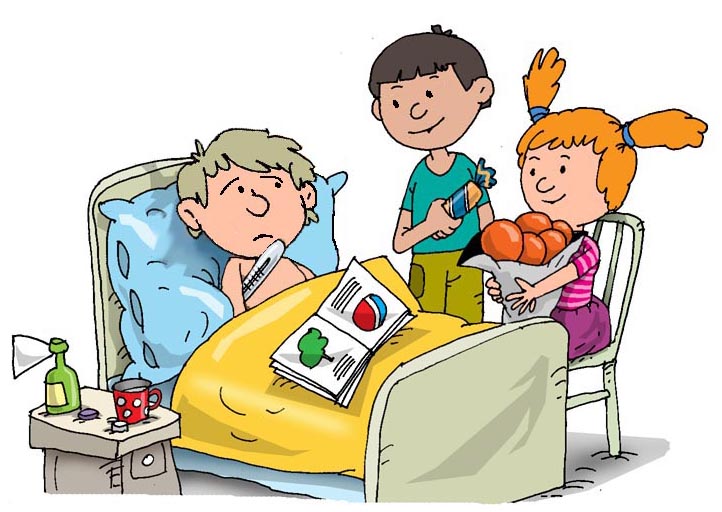 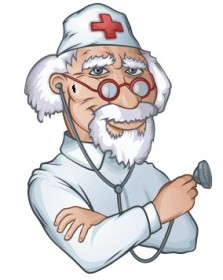 Горить життя як сигарета!Скільки нам відведено жити?Скажи сигареті НІ
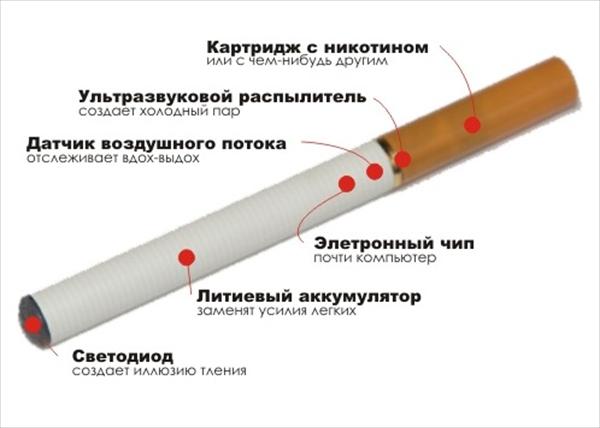 У житті так багато спокус!!!Але тільки ти можеш себе уберегти!
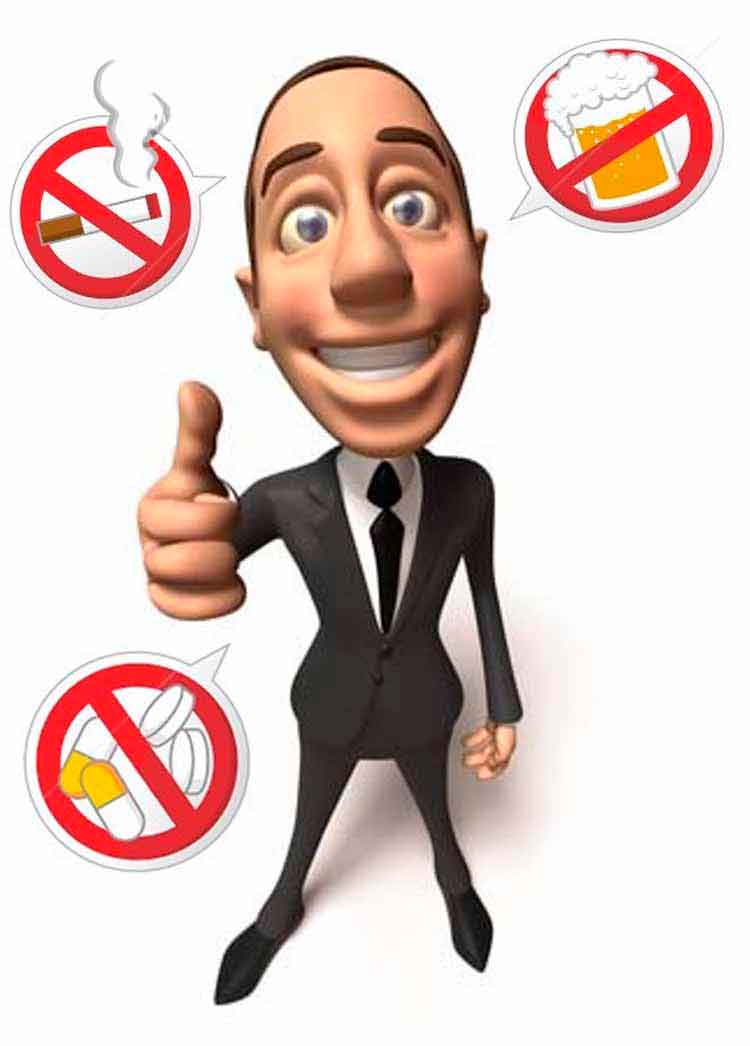 Бути красивим круто і кльово!Щоб здоровим було тілоНе чекай берись за діло!
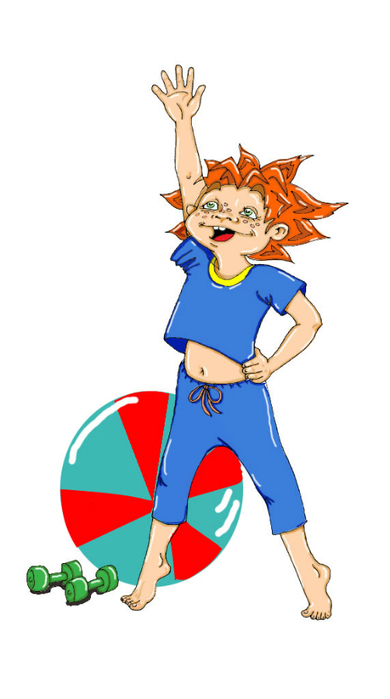 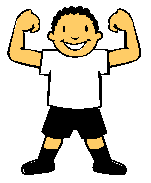 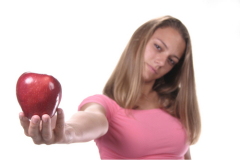 Хочеш перемагати?Обери тверезий спосіб життя!
Ми за здоровий спосіб життя!
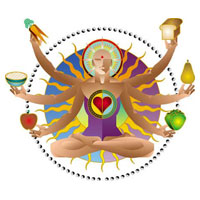 Дякуємо за увагу!Бажаємо успіхів!
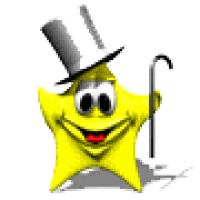